Під час Великої Вітчизняної війни в партизанському русі опору в Україні  брали участь близько 500 тисяч, у Білорусії — 370 тисяч, у Росії — 250 тисяч, у Латвії — 13 тисяч, у Литві — 10 тисяч, в Естонії — близько 7 тисяч, у Молдавії — понад 6 тисяч, у Карелії — понад 5 тисяч осіб
УКАЗ ПРЕЗИДЕНТА УКРАЇНИ ПРО ДЕНЬ ПАРТИЗАНСЬКОЇ СЛАВИ
 
На підтримку ініціативи ветеранів війни та з метою всенародного вшанування подвигу партизанів і підпільників у період Великої Вітчизняної війни 1941-1945 років, увічнення їхньої пам'яті, постановляю: 
Установити День партизанської слави, який відзначати щорічно 22 вересня.
Президент України Л. КУЧМА М. Київ, ЗО жовтня 2001 року № 1020/2001
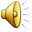 Партизанська пісня:
Там, де Ятрань круто в'ється, Від пожару в'ється дим, Партизан з чужинцем б'ється, З чорним ворогом лихим.Партизан бува без солі, Табачку часом нема, А за ним вітри у полі Та зав'южена зима.Там сім'я в снігу розбута Плаче, просить німцю кар. Помста грізна, помста люта Палить груди, як пожар.Помстимося за руїну, Німця знищимо в бою, — За Радянську Україну, За республіку свою.

Андрій МАЛИШКО
Ноти та слова партизанських пісень:
Радянські плакати про радянських партизан:
Радянські плакати про радянських партизан:
Радянські плакати про радянських партизан:
Листівка-плакат із віршем В. Сосюри:
Сидір Ковпак і Олексій Федоров:
Прокопюк, Медвєдєв, Федоров, Балицький:
Командування партизанських з’єднань:
Сидір Артемович Ковпак:
Петро Петрович Вершигора:
Командування партизанських з’єднань:
Олександр Миколайович Сабуров:
Дмитро Миколайович Медвєдєв:
Командування партизанських з’єднань:
Олексій Федорович Федоров:
Микола Михайлович Попудренко:
Командування партизанських з’єднань:
Ковпак серед бійців:
Ковпак зі своїм штабом:
Будні Ковпака:
Командири партизанських загонів Чернігівщини:
Ком. кавелерійського партзагону М.Наумов і комісар Кіщинський:
Командування партизанських з’єднань:
Присяга партизана:
Лист Гітлеру від українських партизанів:
Партизанський самодрук:
Окупаційна агітка про грошову винагороду за Ковпака:
Листівка-застереження про відвідини партизан:
Ворожа окупаційна агітація:
Портрет Ковпака-генерала:
С. Ковпак, Д. Коротченко, С. Руднєв, :
Ковпак зі своїм штабом:
Дорадчий перекур:
Під час рейду:
Будні «лісового Діда»:
Ковпак на привалі і на дорозі:
Карта ковпаківського рейду до Карпат:
Ковпаківки-снайпери:
Партизан-ковпаківець:
Світлини ковпаківців:
На марші під час рейду:
Атака з лісу. Житомирщина:
Партизанські будні:
Партизанська летючка :
Партизани на краю села:
Партизанські будні:
Бій на лісовому хуторі:
Першотравневий партизанський парад на Волині:
Партизанські будні:
Мітинг перед рейдом до Карпат:
Ковпак підбадьорує бійців у Чорному лісі, Станіславщина 1943:
Миттєвості рейдів:
Ковпаківський госпіталь на колесах:
Ковпак серед бійців Карпатського рейду:
Від Путивля до Карпат:
Ковпак, Строкач, Коротченко, Руднєв у поході, червень 1943:
зустріч попудренців з частинами РА, вересень 1943:
Партизанські миті:
Лекція Т. Строкача серед ковпаківців:
Строкач вручає нагороди партизанам Тернопільського партизанського з’єднання ім. Хрущова, 1943 р.:
Керівництво УШПР:
Інструктаж перед завданням:
Закладка мін групою:
Мінери-ковпаківці:
Йшли в похід партизани:
Німецькі гренадери у лісі, Волинь:
Лісовими стежками:
Партизанський зрив:
Полонення партизан. Житомирщина, 1942:
У кожного своя доля:
Розстріл партизан:
Мітинг на місці повішання партизан:
Окупаційні дії гітлерівців проти партизан:
Батарея І-ої Укр. Дивізії ім. Ковпака:
Зміна бойової позиції:
Бойові розрахунки:
Арсенал і казарма у лісі:
Ворог мостом не пройде:
Партизанські бойові будні:
Партизанська розвідка:
Перед завданням:
Бойові завдання:
Ковпак біля карти бойових дій:
Партизани на виручку РА під Корсунь-Шевченківськом:
Партизанські миті:
Строкач вручає медаль «Партизану В.В.в.» А.Білопольському:
На переправі через болото:
Важкі нагороди:
Спільна світлина упівців з ковпаківцями:
Передача трофеїв:
Співпраця з УПА:
Передача молока пораненим:
Повернення додому після доставки провізії:
Партизанський тил:
Короткі миті привалів:
Штаб працює:
Друк звернень до селян:
І на привалах навчально-агітаційна робота:
Партизанська гостина:
Перед нагородженням і бесіди Ковпака з населенням:
Аджимушкайські партизани:
Партизани одеських катакомб:
Партизанка Криму:
О.С.Логвинюк «Хліб партизанам»:
Невідомий художник «Спротив»:
Ковпак на мітингу в честь звільнення Львова 30.07.1944:
Ковпак з дружиною Спадщанський ліс, вересень 1945:
Військові будні «лісового генерала»:
Федоров, Ковпак, Строкач на чолі колони партизан на параді до 40 річчя УРСР:
Похорон Ковпака, Київ грудень 1967:
Партизани-ветерани: